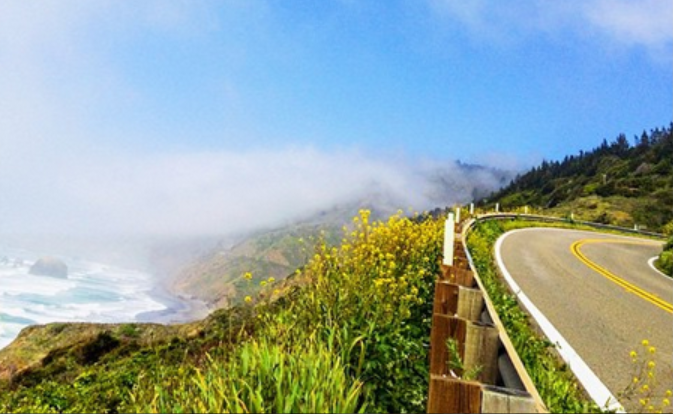 Why Strategic Budgeting?
Good to Great
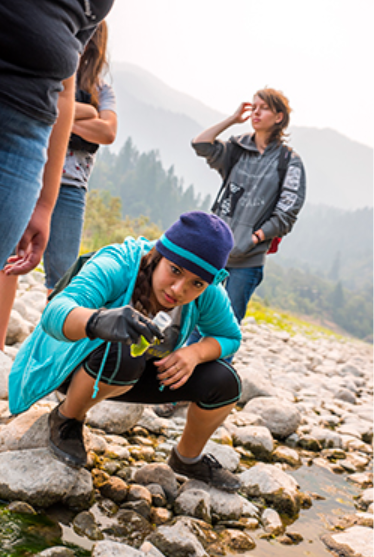 Focus on Priorities
Build on our Uniqueness
Elevate our Success
Be Sustainable
2015-2020 Strategic Plan Goals
GOAL 1: Prepare students to be socially and environmentally responsible leaders in a diverse and globalized world 
GOAL 2: Foster meaningful relationships across differences, including diverse cultural communities, identities, and competencies 
GOAL 3: Strengthen partnership with local communities 
GOAL 4: Serve as effective stewards of the natural and built environment and the University’s financial resources with a focus on sustainability
CSU Targets
Linking Planning and Budgeting
In the absence of a plan –             	the budget is the plan
If a plan exists and it is not closely linked to the budget –                   	the budget is still the plan
Therefore, if a plan is to be implemented, there must be a strong linkage between the plan and the budget
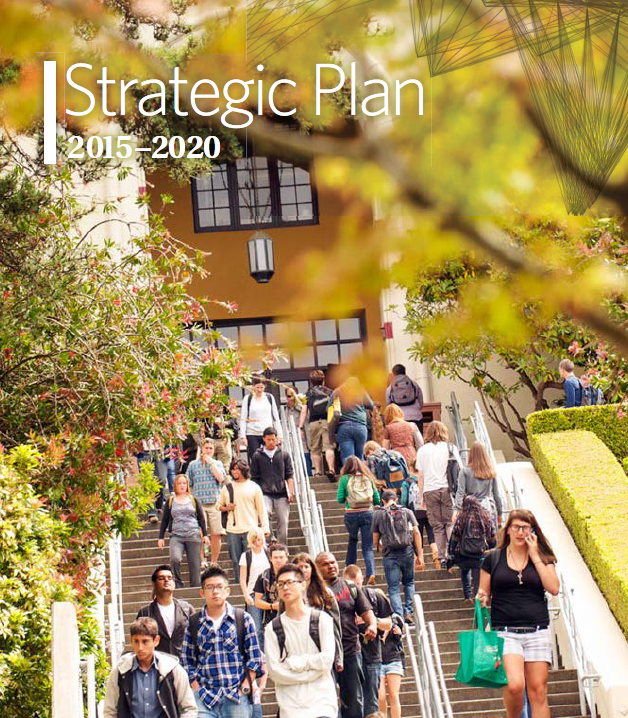 Linking Planning and Budgeting...
…Is so difficult because:
Planning is typically conducted at the strategic level
Budgeting is typically focused at the operational level
We need to develop an approach to strategic budgeting.
Decision-making
URPC needs to be focused here
Strategic decisions focus on:
Creation and maintenance of institutional capacity

Operational decisions focus on:
Utilization of that capacity in ways designed to accomplish specified purposes
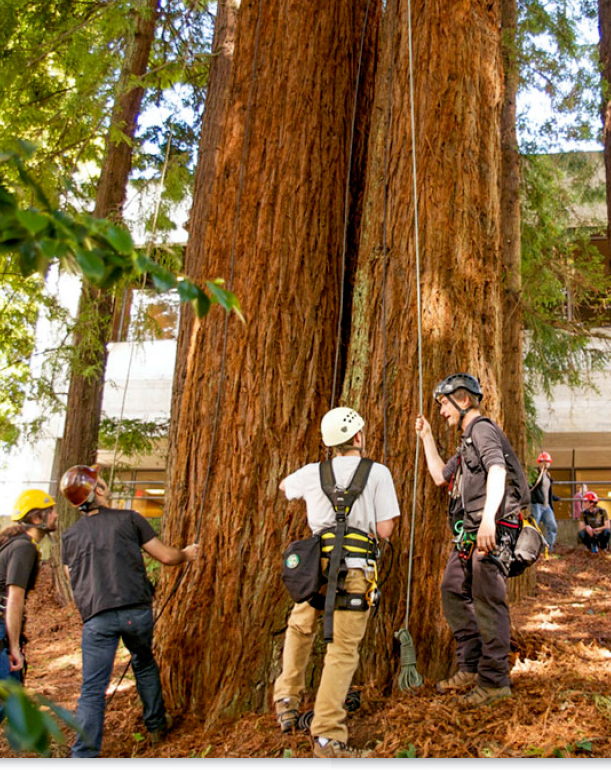 The Focus of Attention
President
VPs & Senate Chair
Strategic Planning
Committees/Groups
Curriculum
Personnel
Operational Issues
Facilities
X
URPC
URPC
Students
Strategic Issues
Enrollment
Technology
Departments/Faculty
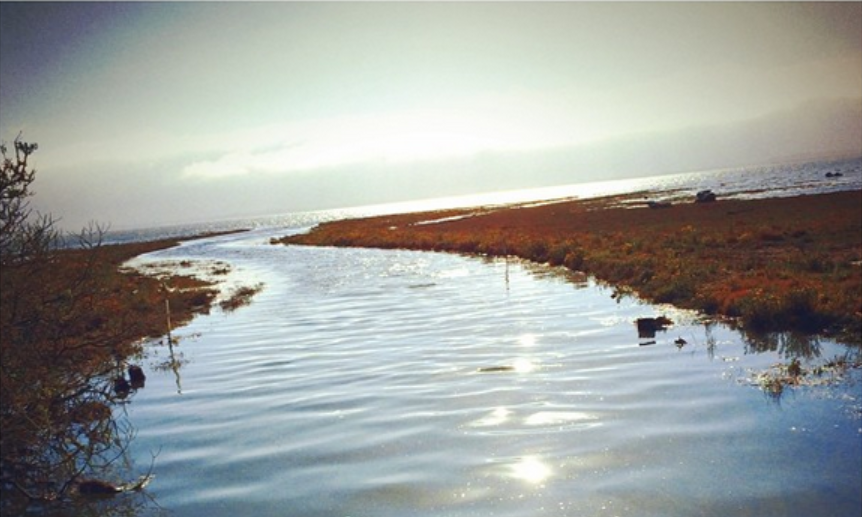 Role of the URPC
President’s Charge
Develop a strategic budgeting approach that aligns resource allocations with strategic planning by the end of the 2015-16 academic year.  
A set of guiding principles for strategic budgeting, including definitions and guidelines for budget categories;
Proposals for appropriate policies to support strategic budgeting;
A recommended framework for evaluating existing base budgets
Recommended processes that integrate institutional data and assessment with resource requests; and
A revised proposal for a reserve policy.
Strategic Budget Categories
Investment in Strategic Planning Priorities (Dennis, 2%)
Innovation, experimentation, rewards, incentives
Continuing and Sustaining Assets
Facilities/Maintenance/Depreciation (Dennis, 2% CRV)
Maintain/Refresh equipment including IT
Maintain/refresh collections, including Library
Maintain/improve personnel (faculty/staff)
Maintain/improve programs
Maintain/improve students 
Maintain/improve brand
Consumables
Contingency/emergencies (URPC = 4%)
Reserves (Dennis, 10%)
Strategic Budget Gap
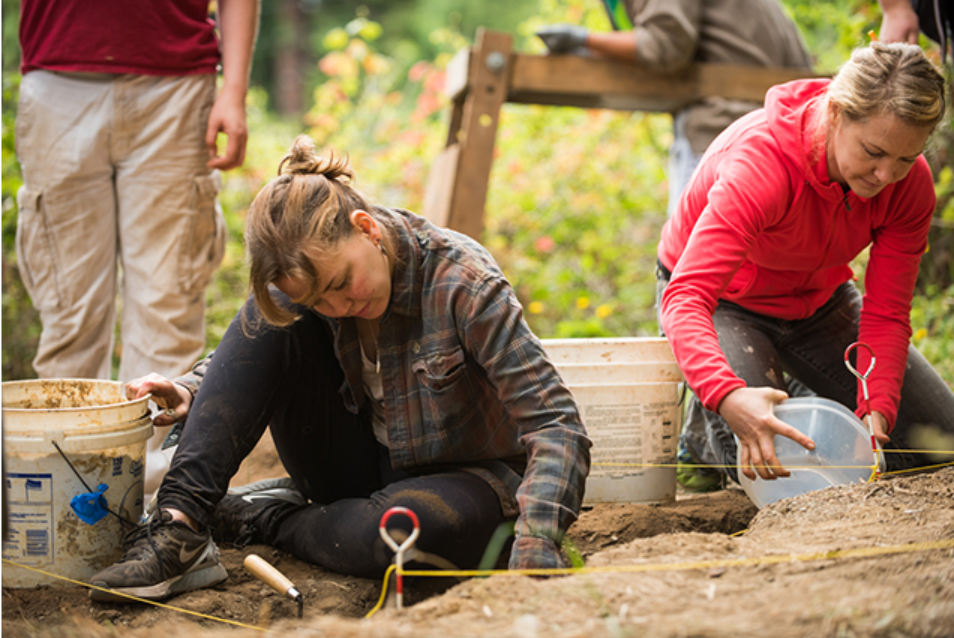 How do we do it?
Next Steps
Develop guiding principles
URPC principles from last spring
Dennis’ strategic budgeting principles
Principles from other institutions
Define budget categories
Determine budget category percentages
Continue to make forward momentum